Районное методическое объединение руководителей изобразительной деятельности

МДОУ д/с №7 «Колокольчик»
2015 год
Использование технологии проектной деятельности в работе с дошкольникамистарший воспитатель МДОУ д/с №7 «Колокольчик» Давыдова И.А.
Главной стратегической задачей государственной образовательной политики РФ в условиях модернизации системы образования, в том числе и дошкольного, является повышение эффективности использования в образовательном процессе современных образовательных технологий.
Образовательная технология – 
условное описание (модель) и реальный процесс осуществления целостной педагогической деятельности.
Использование 
образовательных технологий 
в работе ДОУ:
 
Здоровьесберегающие технологии;
Технологии исследовательской деятельности;
Информационно-коммуникативные технологии;
Личностно-ориентированные технологии;
Игровые технологии;
Технология проблемного обучения; 
Технология развивающего обучения и др.
Технология развивающего обучения
технология совместного проектирования
развитие познавательного интереса дошкольников к различным областям знаний, формирование навыков сотрудничества на основе личностно-ориентированного обучения.
Метод проектов – система обучения, при которой обучающиеся (воспитанники) приобретают знания в процессе планирования и выполнения постепенно усложняющихся практических заданий – проектов.
Цель проектных методов – развитие свободной творческой личности ребенка.
Проект – работа, которая должна быть выполнена для достижения ранее определенного результата в рамках заданных сроков
ОО «Познавательное развитие»
ОО «Соц –коммун. развитие»
ПРОЕКТ
ОО «Худож.-эстетич. развитие»
ОО «Речевое развитие»
ОО «Физическое развитие»
[Speaker Notes: Реализация принципа интеграции (требование ФГОС ДО): взаимопроникновение и взаимодействие отдельных ОО, обеспечивающих целостность образовательного процесса]
Педагогический проект
Проект педагога
Детский проект
Субъект деятельности – дети, педагог – помощник, партнер
Субъект деятельности –педагог, дети - исполнители
Основные этапы метода проектов
Целеполагание: педагог помогает детям/ребёнку выбрать 
наиболее актуальную и посильную для них/него задачу на определённый отрезок времени.
2. Разработка проекта – план деятельности по достижению цели:
* вопросы к детям: «Что мы знаем о …?», «Что хотим узнать?», 
                          «Как мы будем это делать?»
к кому обратится за помощью (взрослому, педагогу);
в каких источниках можно найти информацию;
какие предметы использовать (принадлежности, оборудование);
с какими предметами научиться работать для достижения цели.
Пошаговое планирование с детьми предстоящей работы
Основные этапы метода проектов
3. Выполнение проекта – практическая часть (по технологической карте).
4. Подведение итогов – определение задач для новых проектов.
Матрица создания проекта(оформление презентации)
Ф. И. О. педагога, категория, МДОУ, год
Название проекта
Тип проекта (исследовательско-творческий: результат в виде творческого продукта (газета, книга, драмматизация); ролево-игровой (элементы творческих игр); информационно-практико-ориентированный (сбор информации об объекте, создание дизайна группы, ориентировка на социальный заказ); творческий (праздники, выставки).
Состав участников
Проблема/актуальность (почему выбрана данная тема, в чем дети испытывают трудности)
Планируемое время на реализацию проекта (продолжительность)
Цель:
Задачи (развивающая, образовательная, воспитательная):
Ожидаемый результат (праздник, книга, выставка и тд.)
Реализация проекта.  (технологическая карта с учетом принципа интеграции ОО)
Материально-технические ресурсы, необходимые для реализации проекта
Перспективные направления.
Приложения
Технологическая карта проекта
Профессиональные компетентности педагогов ДОО
Компетентность в области личностных качеств
Компетентность в области постановки целей и задач пед. деятельности
Компетентность  в области мотивации детских видов деятельности
Профессиональные компетентности педагогов ДОО
Компетентность в области обеспечения информационной основы деятельности
Компетентность в области разработки программы деятельности и принятия педагогических решений
Компетентность в области взаимодействия педагога с детьми
ПРОЕКТ «Космические приключения»
Педагог: Фадеева Н.А.
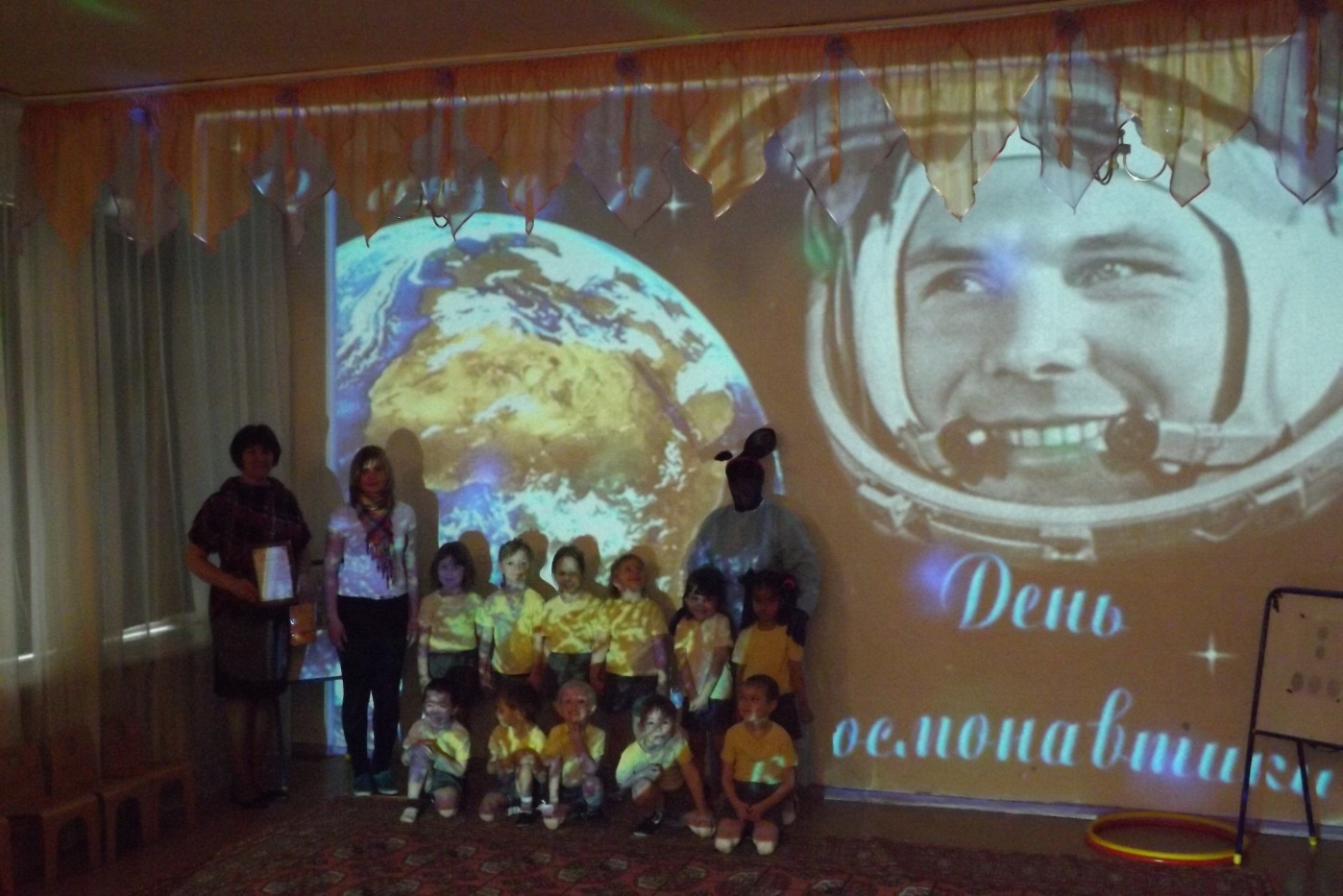 ПРОЕКТ«Сказочные краски»
Педагог: Штокова Л.Е.
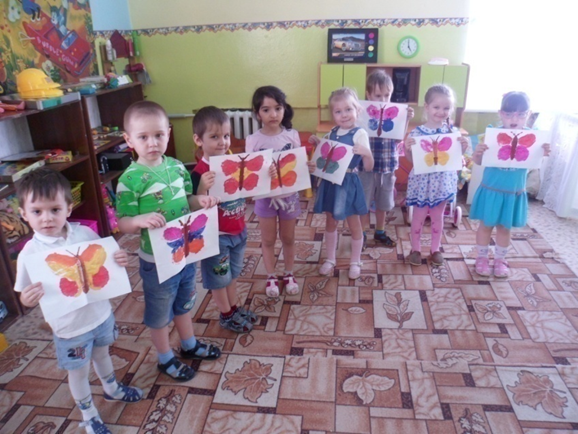